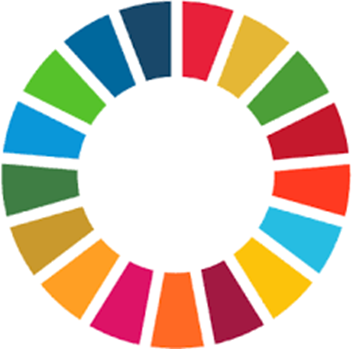 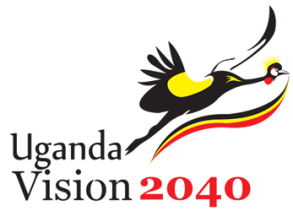 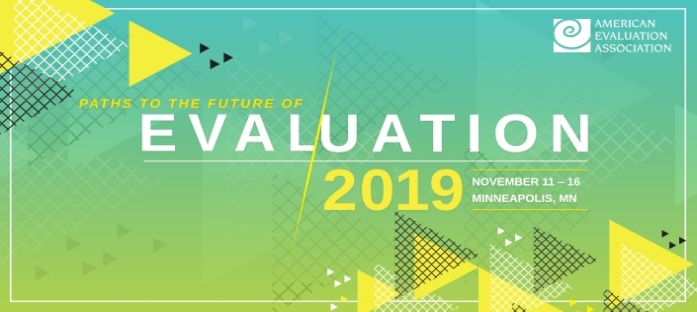 FINANCING IMPLEMENTION OF SDGs FOR EFFECTIVE SERVICE DELIVERY: OPPORTUNITIES FOR LOCAL GOVERNMENTS IN UGANDA
Christine Kataike Abong
Head, Research and Data Analysis
Local Government Finance Commission
Kampala – Uganda
christineabong1@gmail.com
American Evaluation Annual Conference, 11th – 16th November, 2019, Minneapolis, USA
Presentation Outline
2
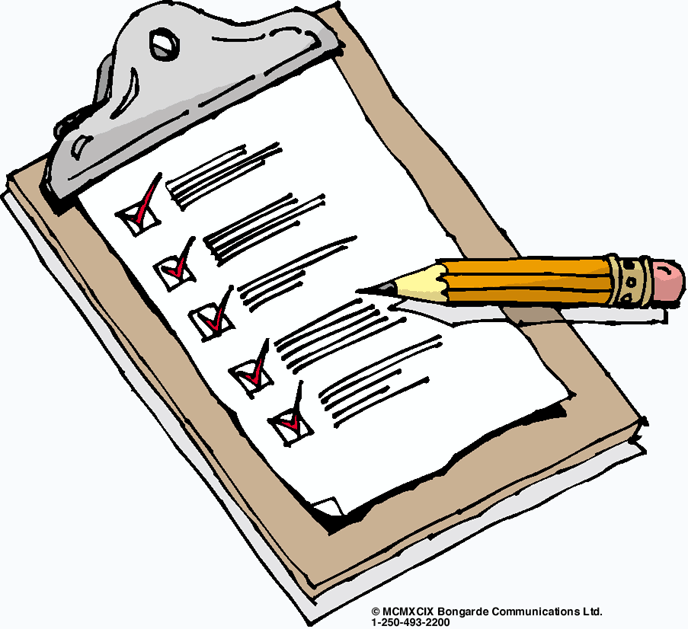 Service delivery Framework
Sources of revenue
Scope of service delivery
Financing framework
Challenges
Opportunities
Conclusion
SERVICE DELIVERY FRAMEWORK
3
Major sources of financing of service delivery in  Local Governments
4
Scope of Service Delivery
5
Road/ Transport Sector
Financing framework in Uganda
6
COMPOSITION OF LOCAL GOVERNMENT FUNDING  FOR DISTRICTS
7
Audited Account – FY2017/18
COMPOSITION OF LOCAL FUNDING FOR URBAN COUNCILS FOR FY 2017/18
8
Audited accounts: FY2017/18
Analysis showed that:
9
FY 2017/18:  UGX. 2.24 trillion was budgeted in sector ministries to be spent in local governments by the sector ministries.
FY 2017/18: Parliament approved UGX 2.707 trillion of which UGX. 1.02 trillion was meant for LGs programmes BUT  retained in sector budgets
FY2017/18: Share of LGs funding constituted a 22.5%  of the National Budget.
Agenda 2030 and the Five “Ps”
10
17 SDGs
11
3 major challenges in financing  SDGs
12
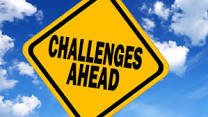 Declining trend in financing service delivery at LGs level 
Increasing control from the central government, 
Lack of futurism in investment potentials
Opportunities
13
Opportunities
14
Public Private Partnerships
Identify investment  areas and develop actionable, viable, bankable investment plan by LGs
Amend laws that support generation of local revenues
Therefore,
15
Conclusion
16
It is clear that Government alone can not fund local governments sustainably. The presentation suggest that local government should look outward for alternative sources of revenue instead of relying on central Government to effectively tackle the 169 targets of the SDGs.
END
17